Jornada de Derecho del ConsumidorDr. Ernesto Báez
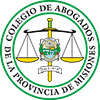 Alem y Puerto Rico, 2017
La consagración constitucional de los derechos del consumidor plasmada en el art. 42 de la Constitución Nacional, importó en gran medida, un claro empuje a la Ley 24240 promoviendo de modo más eficaz y con mayor jerarquía, la protección del consumidor y sus derechos en la conocida relación de consumo y particularmente en el contrato de consumo.-
El texto Constitucional dispone: “Artículo 42.- Los consumidores y usuarios de bienes y servicios tienen derecho, en la relación de consumo, a la protección de su salud, seguridad e intereses económicos; a una información adecuada y veraz; a la libertad de elección, y a condiciones de trato equitativo y digno.
Las autoridades proveerán a la protección de esos derechos, a la educación para el consumo, a la defensa de la competencia contra toda forma de distorsión de los mercados, al control de los monopolios naturales y legales, al de la calidad y eficiencia de los servicios públicos, y a la constitución de asociaciones de consumidores y de usuarios.
La legislación establecerá procedimientos eficaces para la prevención y solución de conflictos, y los marcos regulatorios de los servicios públicos de competencia nacional, previendo la necesaria participación de las asociaciones de consumidores y usuarios y de las provincias interesadas, en los organismos de control”.
Dchos. Del Consumidor en el NCCC.
“TÍTULO III
Contratos de consumo
CAPÍTULO 1
Relación de consumo”
“ARTÍCULO 1092.- Relación de consumo. Consumidor. Relación de consumo es el vínculo jurídico entre un proveedor y un consumidor. 
Se considera consumidor a la persona humana o jurídica que adquiere o utiliza, en forma gratuita u onerosa, bienes o servicios como destinatario final, en beneficio propio o de su grupo familiar o social.
Queda equiparado al consumidor quien, sin ser parte de una relación de consumo como consecuencia o en ocasión de ella, adquiere o utiliza bienes o servicios, en forma gratuita u onerosa, como destinatario final, en beneficio propio o de su grupo familiar o social”.
RELACION DE CONSUMO
El art. 1092 nos define a la relación de consumo como el vínculo jurídico que se traza entre un proveedor de bienes y servicios y un consumidor, en consonancia con la definición establecida en el primer párrafo, del art. 3, de la ley 24240 (modif. por Ley 26361).-
Considero acertado que la regulación comience por englobar y definir la relación de consumo, como comprensiva no sólo del contrato de consumo (fuente principal de las relaciones), sino también de otras fuentes como ser actos unilaterales, practicas comerciales y hasta hechos ilícitos imputables al proveedor que pueden derivar en el marco de regulación y aplicación de las normas del consumidor:
En un interesante caso local, en el cual fui letrado de la parte actora, autos “Gómez, Nilda c/ Volkswagen Argentina S.A. y Otro”, se nos presentó en el estudio el problema respecto a como demandar a integrantes de la cadena de comercialización, sin que haya existido contrato entre el consumidor y alguno de ellos. En este caso, Nilda Gómez había adquirido un vehículo VW Gol, a la concesionaria local Warenycia S.A., se le había entregado el automóvil, pero nunca se le entregaron los documentos necesarios para la inscripción del 0 km porque la financiera Volkswagen los tenía retenidos hasta tanto la concesionaria abone su deuda; y al momento de llegar el caso al estudio, la concesionaria citada se encontraba en concurso preventivo y con seria posibilidad de decretarse la quiebra, razón por la cual no nos motivaba en absoluto tener que tomar el caso en tales condiciones. Decidimos interponer directamente la demanda contra el fabricante (Volkswagen Argentina S.A.) y contra la financiera del fabricante (Volkswagen Cía. Financiera S.A.), pese a que no existía contrato de consumo celebrado entre nuestra mandante y las citadas.-
En fallo local, el entonces Titular del Juzgado Civil y Comercial Nro. 7 de Posadas, Misiones, Dr. Jorge Horacio Campitelli, (Libro de Fallos Nro. 2, Sec. Única, Resol. 192, fojas 293/300, Registrado el30/10/2007), dispuso respecto a la relación de consumo: “… si bien en el punto 8 del contrato de extensión de una línea de crédito celebrado entre la concesionario Warenycia S.A. y Volkswagen Cía. Financiera S.A., las partes convienen que esta última podrá retener el certificado de fabricación del vehículo cuyo precio haya pagado hasta tanto el concesionario reembolse el monto de la respectiva factura (fs. 283), dicha cláusula no es oponible a la tercera adquirente del vehículo quien, por la característica de la prenda flotante (…) resulta ser una compradora de buena fe frente a quien no existe ius persequendi, porque en la relación de consumo ella se haya protegida por el principio receptado en el art. 3 de la ley 24240 (in dubio pro consumidor)  porque frente a ella todos los intervinientes de la cadena de comercialización son responsables de los daños sufridos por defecto o vicio del bien. Ambas codemandadas han sostenido que ningún vínculo contractual las unió con la actora. Ciertamente, desde que las demandadas no han contratado con la actora, la responsabilidad por daños que se les imputa no es de base contractual sino extracontractual…”.-
CONSUMIDOR
Define al consumidor, de modo similar a la definición del art. 1 de la Ley 24240 (modif. por Leyes 26994 y 27077), como toda persona física o jurídica que adquiere bienes o servicios, en forma gratuita u onerosa, como destinatario final, ya sea en beneficio propio o de su grupo familiar o social; equiparando al consumidor también a aquellos terceros que sin ser parte de la relación de consumo, pero como consecuencia o en ocasión de ella, adquieren o utilizan bienes y servicios (en forma gratuita u onerosa) como destinatarios finales.-
Es fundamental delimitar los supuestos comprendidos
De este modo dentro del ámbito de aplicación de la normativa del consumo, tendrán protección: 
a) el consumidor en sentido estricto, como aquel que adquiere bienes y servicios en situación de parte más débil de la negociación como destinatario final;
b) también quien utiliza los mismos como destinatario final, sin llegar a ser parte de la relación de consumo (también denominado consumidor material o consumidor usuario)
Ej. el denominado consumidor fáctico: familiar o amigo que se intoxica con la cosa adquirida por otro para consumo final; también los usuarios de los servicios públicos y privados (gas, luz, Internet, etc.), servicios que han sido contratados por uno de los habitantes del inmueble, pero que los utilizan todos los que habitan el bien raíz;
Otro ejemplo de “consumidores”, que no han celebrado el contrato de consumo, lo podemos ver en la relación jurídica que existe entre los beneficiarios con una obra social o medicina prepaga, cuando los primeros no se han vinculado por contrato y/o no han suscripto el mismo
(Caso de los contratos celebrados entre el Colegio de Abogados de Mnes. con empresas de medicina prepagas, donde los abogados matriculados que tienen el servicio, son beneficiarios no contratantes, y pese a ello, por imperio de lo dispuesto en el citado artículo quedan equiparados a consumidores).
c) el subadquirente como sucesor particular del consumidor, siempre que no haya sido una práctica comercial, sino una contratación entre consumidores civiles.
Ej: el consumidor que adquiere un celular para si mismo, pero luego se arrepiente y se lo vende o transfiere a un amigo, sin que ello sea una práctica comercial.-
d. Consumidor Empresario
El Empresario o Comerciante, es decir, quien compra para revender un bien o servicio no es alcanzado por la LCD, salvo el caso del “Consumidor Empresario”.
Es consumidor empresario, aquella persona que adquiere bienes o servicios como destinatario final, pero fuera del marco de su actividad profesional o específica.-
Se quitó de los arts. 1092 y 1093 del Anteproyecto la frase “… siempre que no tenga vínculo con su actividad comercial, industrial, artesanal o profesional”, que figuraba como límite para la definición de consumidor empresario.-
La redacción final de los arts. 1092 y 1093 del NCCC, indudablemente amplía el campo de protección en tal sentido, puesto que quitó el límite legal del anteproyecto respecto al consumidor empresario, pero creo que necesariamente la jurisprudencia deberá ir delineando los límites, para evitar excesos en el ámbito de aplicación normativa de lo que debe entenderse por consumidor o equiparables a los mismos.
Ej.: adquisición de un producto que no se comercializa, pero que es necesario o conveniente para la comercialización de bienes y servicios del empresario; adquisición de cosas para ser usadas por los clientes del consumidor empresario.
Ej: la adquisición por el empresario hotelero de los equipos de aire acondicionado en los hoteles, para utilización de los huéspedes.
e. Consumidor Expuesto. 
Se ha dejado de lado en el art. 1092 del NCCC, la frase “…quien de cualquier manera este expuesto a una relación de consumo…” (bystander del dcho. anglosajón, o “consumidor expuesto”) que utilizaba el art. 1, in – fine, de la Ley 24240 en su redacción por Ley 26361 (no en la actual modif. por leyes 26994 y 27077), a mi criterio acertadamente, puesto que podría ampliarse en demasía la aplicación de normas del consumo a situaciones ajenas a la misma; pese a que sí se incorpora la figura -con diferente redacción- a partir del art. 1096 para las secciones 1 y 2. 
Es decir, el “consumidor expuesto” en el NCCC ve limitada su actuación para las prácticas abusivas y la publicidad del consumo.-
La amplitud de tal concepto, ya había sido criticada por cierta e importante doctrina (Stigliz, López Saavedra, Pizarro, etc.) y jurisprudencia, puesto que permitiría la aplicación de las normas del consumo a los beneficiarios o víctimas (terceros damnificados) de un contrato de seguro, desconociendo la normativa específica y microsistema que regula la actividad aseguradora.-
Es importante resaltar que en lo que hace al Derecho de Seguros, el NCCC no ha regulado, ni modificado los institutos previstos en la Ley Especial 17418 (y también la Ley 20091), razón por la cual se podría sacar como conclusión preliminar que el microsistema de seguros debería ser respetado y las normas de protección del consumidor ser adaptadas en interrelación con el mismo, incorporando institutos de protección del consumidor, pero sin alterar las bases de los microsistemas especiales (seguros, etc.), de modo de no poner en riesgo el normal funcionamiento de los mismos.-
Creo que ese ha sido el espíritu -sobre todo- de la Comisión que trabajo en el Anteproyecto, y también por los actos posteriores que se sucedieron, refiriéndome particularmente al fallo de la CSJN, de fecha 8 de abril de 2014, dictado en los autos: “Recurso de hecho deducido por La Perseverancia Seguros S.A. en la causa Buffoni, Osvaldo Omar c/ Castro, Ramiro Martín s/ daños y perjuicios”., donde la Cámara Nac. Civ., Sala H, había confirmado el fallo de primera instancia que declaro inoponible a las víctimas la exclusión de cobertura porque los damnificados viajaban en la cúpula de una fiorino no autorizada para transporte de personas, fundándose en el plenario “Obarrio”
La aseguradora recurre en queja a la CSJN, y esta sostuvo la oponibilidad de la exclusión a los terceros damnificados, y dijo que revisten la condición de terceros frente a la relación jurídica que existe entre los otorgantes del contrato de seguro, de modo que si desean invocarlo deben circunscribirse a sus términos. En cuanto a la ley de defensa del consumidor, sostuvo que una ley general posterior (como lo es la Ley de Defensa del Consumidor) no deroga ni modifica, implícitamente o tácitamente, la ley especial anterior (como lo es la Ley de Seguros). La Corte recordó que en virtud del artículo 118 de la Ley de Seguros, la condena que se dicte contra un asegurado es ejecutable contra el asegurador “en la medida del seguro”. Afirmó que la función social que debe cumplir el seguro no implica que deban repararse todos los daños producidos sin consideración de las pautas del contrato, especialmente cuando los damnificados estaban viajando en un lugar no habilitado para el transporte de personas, y de tal modo contribuyeron al resultado dañoso
Criterio Ratificado por C.S.J.N. en fallo del 06/06/2017 Flores c. Gimenez
Considerando 5º se sostuvo que la aplicación del límite de cobertura: “…no obsta … a la modificación introducida por la ley 26361 a la LDC puesto que una ley gral. posterior no deroga, ni modifica…, la ley especial anterior…
Considerando 9º: “… el acceso a una reparación integral… no implica desconocer que el contrato de seguros rige la relación jurídica entre los otorgantes (arts. 957, 959 y 1021 del NCCC).
No obstante, la mayoría de las Salas de la CNCiv. de CABA, sigue desconociendo los fallos de la CSJN, y declara inoponibles a las víctimas las exclusiones, límites y franquicias de los contratos de seguros, amparándose en la protección del consumidor y asimilando a las mismas a dicha figura, comprendidas en la relación de consumo.
f. Las Profesiones Liberales.
 
Un punto a tener en cuenta, es que el art. 1092 del NCCC, no excluye de la aplicación de las normas del consumidor a los servicios prestados por profesionales liberales, tal como expresamente sí lo dispone el art. 2 de la Ley 24240, en su 2do.  párrafo.-

Esta situación, considero, que en un futuro planteará dos supuestos o posibilidades cuanto menos, que deberá ir delineando la doctrina y jurisprudencia nacional mientras no se modifique el art. 2 de la Ley 24240.
Se podrá interpretar que: 
a) los servicios que prestan los profesionales liberales están al margen de toda regulación del consumo (con excepción claro esta de la publicidad que hagan de sus servicios) rigiéndose por las normas comunes de la locación de obras o servicios, las legislaciones específicas de cada profesión, y los códigos de ética controlados por los Colegios Profesionales, situación que parecería guardar mayor concordancia, puesto que nada se dice al respecto en los arts. 1251 a 1279 del NCCC (que regulan prestación de Servicios u Obras); o
 
b) que los servicios de los profesionales liberales no están alcanzados por las disposiciones de la Ley 24240, pero sí por los principios y normas establecidos en el NCCC relativos el consumo.-

Pero, en cualquiera de los casos, deberá tenerse en cuenta lo previsto expresamente en el art. 1768 del NCCC, que establece una responsabilidad de medios –subjetiva- del Profesional frente a su cliente/paciente.-
ARTÍCULO 1097.- Trato digno. Los proveedores deben garantizar condiciones de
atención y trato digno a los consumidores y usuarios. La dignidad de la persona debe
ser respetada conforme a los criterios generales que surgen de los tratados de derechos
humanos. Los proveedores deben abstenerse de desplegar conductas que coloquen
a los consumidores en situaciones vergonzantes, vejatorias o intimidatorias.

ARTÍCULO 1098.- Trato equitativo y no discriminatorio. Los proveedores deben
dar a los consumidores un trato equitativo y no discriminatorio. No pueden establecer
diferencias basadas en pautas contrarias a la garantía constitucional de igualdad, en
especial, la de la nacionalidad de los consumidores.
Los arts. 1097 y 1098 son una consecuencia del principio receptado en el art. 42 de la Const. Nac. que dispone a favor de todos los consumidores y usuarios: “…condiciones de trato digno y equitativo…”, 
y del art. 8 bis de la Ley 24240 (modif. por Ley 26361)
“ARTICULO 8º bis: Trato digno. Prácticas abusivas. Los proveedores deberán garantizar condiciones de atención y trato digno y equitativo a los consumidores y usuarios. Deberán abstenerse de desplegar conductas que coloquen a los consumidores en situaciones vergonzantes, vejatorias o intimidatorias. No podrán ejercer sobre los consumidores extranjeros diferenciación alguna sobre precios, calidades técnicas o comerciales o cualquier otro aspecto relevante sobre los bienes y servicios que comercialice. Cualquier excepción a lo señalado deberá ser autorizada por la autoridad de aplicación en razones de interés general debidamente fundadas. En los reclamos extrajudiciales de deudas, deberán abstenerse de utilizar cualquier medio que le otorgue la apariencia de reclamo judicial.
Tales conductas, además de las sanciones previstas en la presente ley, podrán ser pasibles de la multa civil establecida en el artículo 52 bis de la presente norma, sin perjuicio de otros resarcimientos que correspondieren al consumidor, siendo ambas penalidades extensivas solidariamente a quien actuare en nombre del proveedor”.
El trato discriminatorio no sólo puede estar dado por la condición de extranjero, tal como acotadamente lo señala el art. 8 bis de la Ley 24240, sino que también no se podrán establecer diferencias irrazonables de precios, calidades técnicas o comerciales, discriminándose arbitrariamente entre consumidores diferentes por raza, color, sexo, religión, posición social, etc.-
La dignidad e igualdad no sólo deberán ser respetadas en el trato a los consumidores, sino que también no podrán establecerse cláusulas abusivas con discriminaciones arbitrarias e irrazonables, como las citadas en los arts. 985, 987, 988 (regulación de los contratos de adhesión), 1119 y 1120 del NCC, y las mencionadas en el art. 37 de la Ley 24240.-
De modo enunciativo se establece que afecta la dignidad, la exposición del consumidor a situaciones “vergonzantes, vejatorias o intimidatorias”, pero no son los únicos casos, puesto que la mención es enunciativa, y toda aquella práctica que afecte la dignidad del consumidor, puede ser pasible de ser sancionada.-
La Cam. Civ. y Com. de Rosario, Sala II, 12/02/99, autos “Bauer de Hernández, Rosa c/ Carrefour Rosario”, condenó a la demandada a indemnizar por daño moral al consumidor que a la salida de sus compras fue objeto de un control abusivo por parte del personal de seguridad del supermercado, que afectó su honor al presumir su calidad de ladrón.-
Con posterioridad a la sanción de la Ley 26361, en el reconocido caso “Machinandiarena Hernández Nicolás c/Telefónica de Argentina s/reclamo contra actos de particulares”, la Cámara Civil y Comercial de Mar del Plata, Sala II, en fecha 27/05/2009, estableció la aplicación del daño punitivo del art. 52 bis de la Ley 24240, porque el demandante inició un reclamo contra Telefónica de Argentina SA, porque tenía un local comercial en Mar del Plata sin rampa que permitiera el acceso a personas que, como quien inició la demanda, poseían movilidad reducida. En el fallo se interpretó que la sola circunstancia de no poder acceder al local por no haber rampa es una clara omisión de cumplimiento de la normativa vigente, que tiene como finalidad la supresión de todas aquellas barreras arquitectónicas que impidan a los discapacitados motrices el ingreso a los edificios de uso público. Esto implicó un acto discriminatorio para la persona que inició la demanda, y la sentencia fue fundada en lo previsto en los arts. 8 bis y 52 bis, de la ley 24240, modif. por Ley 26361.-
Daño Punitivo
Se trata de una institución muy aplicada en el Dcho. Anglosajón.-
Es un multa o pena-sanción de derecho privado, en la que se manda a pagar por encima de los valores que se condene en calidad de daños y perjuicios (resarcimiento), destinada -en principio- al propio damnificado. Es decir, se sancionan ciertas graves inconductas mediante la imposición de una suma de dinero a favor la víctima de un comportamiento ilícito o, a favor del Estado u otros terceros… La pena privada está estrechamente asociada a la idea de prevención de ciertos daños, y también a la punición, con el fin de desmantelar los efectos ilícitos que, por su gravedad, o por sus consecuencias, requieran algo más que la mera indemnización resarcitoria.-
Eliminación de la Sanción Pecuniaria Disuasiva en el NCCC 
Art. 1713 DEL ANTEPROYECTO: “Sanción pecuniaria disuasiva. El Juez tiene atribuciones para aplicar, a petición de parte, con fines disuasivos, una sanción pecuniaria a quien actúa con grave menosprecio hacia los derechos de incidencia colectiva mencionados en el art. 14, inc. c). Pueden peticionarla los legitimados para defender dichos derechos. Su monto se fija prudencialmente, tomando en consideración las circunstancias del caso, en especial la gravedad de la conducta del sancionado, su repercusión social, los beneficios que obtuvo o pudo obtener, los efectos disuasivos de la medida, el patrimonio del dañador, y la posible existencia de otras sanciones penales o administrativas. La sanción tiene el destino que le asigne el juez por resolución fundada. Si la aplicación de condenaciones pecuniarias administrativas, penales o civiles respecto de un hecho provoca una punición irrazonable o excesiva, el juez debe computarlas a los fines de lo previsto en este artículo. En tal supuesto de excepción, el juez puede dejar sin efecto, total o parcialmente, la medida”.-
La norma se repitió en términos similares en el art. 1714 del Proyecto remitido por el P.E.N. al Congreso, pero lamentablemente por el Senado de la Nación, en el NCCC, la primer parte del artículo fue quitada.-
Lo residual de la eliminación de la sanción punitiva, es lo que quedó plasmado en los arts. 1714 y 1715 del NCCC; normas que conceden a los jueces atribuciones de morigerar y hasta dejar totalmente sin efecto, sanciones pecuniarias que hayan sido aplicadas en sede administrativa o hasta incluso por otros magistrados
Daño Punitivo en la Ley de Defensa del Consumidor. 
Al dejarse de lado la regulación en el NCCC de la sanción pecuniaria disuasiva, la multa civil únicamente ha quedado regulada en el art. 52 bis de la Ley 24240 –modif. Ley 26361-, que dispone: “Daño Punitivo. Al proveedor que no cumpla sus obligaciones legales o contractuales con el consumidor, a instancia del damnificado, el juez podrá aplicar una multa civil a favor del consumidor, la que se graduará en función de la gravedad del hecho y demás circunstancias del caso, independientemente de otras indemnizaciones que correspondan. Cuando más de un proveedor sea responsable del incumplimiento responderán todos solidariamente ante el consumidor, sin perjuicio de las acciones de regreso que les correspondan. La multa civil que se imponga no podrá superar el máximo de la sanción de multa prevista en el artículo 47, inciso b) de esta ley”. (Artículo incorporado por art. 25 de la Ley N° 26.361, B.O. 7/4/2008).-
ALCANCES
A. Sólo los jueces miembros del Poder Judicial, Nacional o Provincial, tienen facultades para aplicar daño punitivo. Debe erradicarse de plano la mala costumbre de los abogados de solicitar daño punitivo en las denuncias efectuadas en sede administrativa ante las direcciones o departamentos de defensa del consumidor. 
Los jueces administrativos, a mi criterio, carecen de atribuciones para aplicar daño punitivo. Cuando el art. 52 bis de la Ley 24240 menciona “el Juez”, se está refiriendo al Juez miembro del Poder Judicial.-
B. Es un error legislativo limitar el monto de la sanción punitiva al máximo previsto en el art. 47, inc. B de la Ley 24240, ya que puede haber daños de tal magnitud o beneficios económicos millonarios, para los cuales el citado monto resulte exiguo, y el instituto termine perdiendo vigencia o aplicación por falta de efectividad en la prevención de nuevos daños.-
C. El Juez debería poder estimar prudencialmente y sin el límite mencionado, el monto a pagar por multa civil tomando en consideración razonable: a) las circunstancias particulares del caso; b) la gravedad de la acción u omisión causante del daño; c) su repercusión social e incidencia colectiva sobre demás consumidores; d) los beneficios o ganancias que obtuvo y/u obtendrá el victimario en caso de no cesar con su conducta; e) el patrimonio del mismo; y f) los efectos persuasivos, preventivos y disuasivos que pueden obtenerse con la aplicación de la sanción, entre otras pautas, donde el límite de la razonabilidad del art. 28 de la CN, siempre deberá estar presente.-
D. El instituto cumple una doble finalidad: 
sanciona de modo agravado una grave conducta reprochable que causó un daño injusto a derechos individuales y/o colectivos, puesto que además de la indemnización reparadora, el victimario debe pagar la multa que se le suma al resarcimiento; y 
disuade y previene hacia el futuro al victimario u otros posibles nuevos victimarios, a que depongan o no realicen acciones con total menosprecio a los bienes colectivos.-
Fallos Locales Daño Punitivo
Expte. 1410/2013. Gómez, Alejandro c/ La Caja de Seguros S.A. s/ Cumplimiento de Contrato, Juzg. Civ. 1 Pdas., Sent.: 06/04/2017:
“Entiendo que el contrato de seguros que nos ocupa trasciende una relación de consumo, el actor utiliza el servicio prestado por la compañía de seguros, como destinatario final y en beneficio propio”.-
En cuanto al daño punitivo dijo: “debe analizarse si la decisión de no cubrir el siniestro fue dolosa o hubo culpa grave…”; “…siendo de aplicación al caso la ley de defensa del consumidor… la carga de la prueba es dinámica y por lo tanto correspondía a la demandada probar en autos que no hubo culpa grave o dolo en el incumplimiento de sus obligaciones…”; “…no encuentro pruebas fehacientes de incumplimiento doloso, pero sí de una culpa grave que generó un enriquecimiento indebido… cabe hacer lugar a la suma … $100.000 daño punitivo…”.-
Responsabilidad prevista en el Art. 40, de la LDC
ARTICULO 40. — “Si el daño al consumidor resulta del vicio o riesgo de la cosa o de la prestación del servicio, responderán el productor, el fabricante, el importador, el distribuidor, el proveedor, el vendedor y quien haya puesto su marca en la cosa o servicio. El transportista responderá por los daños ocasionados a la cosa con motivo o en ocasión del servicio.
La responsabilidad es solidaria, sin perjuicio de las acciones de repetición que correspondan. Sólo se liberará total o parcialmente quien demuestre que la causa del daño le ha sido ajena”.
Ámbito de Aplicación
Evidentemente nos encontramos ante un Factor Objetivo de atribución de responsabilidad, donde la conducta correcta y con diligencia desplegada por el fabricante, comerciante, etc. no será tenida en cuenta al momento de consagrar la responsabilidad.-
 El daño al consumidor puede ocurrir por el vicio de la cosa, o por su riesgo o peligro.-
Prestación de Servicio
También quedará comprendida la responsabilidad del proveedor, comerciante, etc. por la deficiente prestación de un servicio, siendo un supuesto de actividad viciosa o riesgosa similar a la prevista en el art 1757 del NCCC.-
Respecto a la Acción del art. 40
Con el NCCC y la unificación de las esferas de responsabilidad, se elimina el problema de saber si estábamos frente a una acción de responsabilidad contractual, extracontractual o autónoma.-
En todos los supuestos que se presente un daño al consumidor, será pasible el resarcimiento del art. 40, independientemente de que el mismo haya sido originado por un incumplimiento contractual o un hecho ilícito.-
Es una Acción de Reparación Integral
Por lo tanto, la indemnización fundada en el art. 40 de la LDC comprenderá el resarcimiento de las consecuencias patrimoniales y no patrimoniales en su totalidad.-
Se puede sumar al Resarcimiento del NCCC
El consumidor afectado, ¿puede reclamar un doble resarcimiento, uno fundado en el art. 1738 y sigtes. del NCCC, y otro en el art 40, de la LDC?  
La respuesta es NO, puesto que se estaría reparando dos veces el mismo perjuicio.-
Legitimación Activa
Tienen Legitimación en esta acción del art. 40 el consumidor en sentido estricto, y todas aquellas personas físicas y jurídicas asimilables al mismo conforme al art. 1, de la LDC, y art. 1092 del NCCC
Legitimación Pasiva
La enunciación prevista en el art. 40 NO ES TAXATIVA, sino ENUNCIATIVA.-
De modo tal que otros supuestos que puedan intervenir en una cadena de comercialización quedan comprendidos.-
Ej: el constructor, el financista, son supuestos no enumerados pero que pueden estar presentes en la cadena de comercialización.-
En autos “Gómez, Nilda c/ Volkswagen Argentina S.A. y Otro” (Juzg Civil 7 de Posadas),  (Libro de Fallos Nro. 2, Sec. Única, Resol. 192, fojas 293/300, Registrado el 30/10/2007), se dispuso al respecto: “… la relación de consumo ella se haya protegida por el principio receptado en el art. 3 de la ley 24240 (in dubio pro consumidor)  porque frente a ella todos los intervinientes de la cadena de comercialización son responsables de los daños sufridos por defecto o vicio del bien. Ambas codemandadas han sostenido que ningún vínculo contractual las unió con la actora. Ciertamente, desde que las demandadas no han contratado con la actora, la responsabilidad por daños que se les imputa no es de base contractual sino extracontractual… En consecuencia se condena a Volkswagen Cía. Financiera y Volkswagen Argentina SA”.-
Deber de Información
ARTÍCULO 1100.- Información. El proveedor está obligado a suministrar información al consumidor en forma cierta y detallada, respecto de todo lo relacionado con las características esenciales de los bienes y servicios que provee, las condiciones de su comercialización y toda otra circunstancia relevante para el contrato. La información debe ser siempre gratuita para el consumidor y proporcionada con la claridad necesaria que permita su comprensión.
Principio de Transparencia. 
La norma tiene su correlato directo con el art. 42 de la Const. Nac., que consagra el derecho constitucional de los consumidores “…a una información adecuada y veraz…”, y con el art. 4, de la Ley 24240:
“ARTICULO 4º — Información. El proveedor está obligado a suministrar al consumidor en forma cierta, clara y detallada todo lo relacionado con las características esenciales de los bienes y servicios que provee, y las condiciones de su comercialización.
La información debe ser siempre gratuita para el consumidor y proporcionada con claridad necesaria que permita su comprensión”.
Es la consagración normativa del Principio de Transparencia que debe regir las relaciones del consumo, entendiendo como el umbral razonable de información para contratar bienes y servicios.-
Se debe informar claramente las condiciones esenciales de contratación: producto o servicio identificado con claridad y qué utilidad tiene el mismo; el precio y forma de pago y condiciones de financiación si hubiere; como se instrumentará jurídicamente su adquisición; y las condiciones de garantía y seguridad. 
En lo estrictamente referido al documento de contratación (venta o lo que fuere), se deberá respetar los requisitos previstos en el art. 10, de la Ley 24240
ARTICULO 10. — Contenido del documento de venta. En el documento que se extienda por la venta de cosas muebles o inmuebles, sin perjuicio de la información exigida por otras leyes o normas, deberá constar: a) La descripción y especificación del bien. b) Nombre y domicilio del vendedor. c) Nombre y domicilio del fabricante, distribuidor o importador cuando correspondiere. d) La mención de las características de la garantía conforme a lo establecido en esta ley. e) Plazos y condiciones de entrega. f) El precio y condiciones de pago. g) Los costos adicionales, especificando precio final a pagar por el adquirente. La redacción debe ser hecha en idioma castellano, en forma completa, clara y fácilmente legible, sin reenvíos a textos o documentos que no se entreguen previa o simultáneamente. Cuando se incluyan cláusulas adicionales a las aquí indicadas o exigibles en virtud de lo previsto en esta ley, aquellas deberán ser escritas en letra destacada y suscritas por ambas partes. Deben redactarse tantos ejemplares como partes integren la relación contractual y suscribirse a un solo efecto. Un ejemplar original debe ser entregado al consumidor. La reglamentación establecerá modalidades más simples cuando la índole del bien objeto de la contratación así lo determine, siempre que asegure la finalidad perseguida en esta ley. (Artículo sustituido por art. 7° de la Ley N° 26.361 B.O. 7/4/2008)”.-
Acciones ante el Incumplimiento del Deber de Información. 
El incumplimiento del deber de información, puede dar lugar a diferentes acciones, según en qué estado de la relación se constate el mismo. 
Así, si lo es en la etapa de negociación precontractual, puede dar lugar a la acción de cumplimiento contractual fundada en los arts. 8 y 10 bis, de la Ley 24240; si lo es una vez suscripto el contrato, se pueden presentar dos hipótesis a favor del consumidor: 
solicitar la inopobilidad o nulidad de la cláusula abusiva no informada en debidas condiciones, sin resolver el resto del contrato (arts. 1122 del NCCC y 37, Ley 24240); o 
b) solicitar la resolución total del contrato (arts. 10 bis, inc. c, Ley 24240). 
En ambos casos, sin perjuicio del derecho a la reparación de daños que la mala información causó en el consumidor o usuario final y según el caso art. 52 bis.-
También el incumplimiento del deber de información realizado por medio de publicidad, puede dar lugar a la acción expresamente prevista en el nuevo art. 1102 del NCCC, donde los consumidores afectados o cualquier legitimado, puede solicitar al Juez la acción de cesación de la publicación o publicidad ilícita con cargo en el proveedor demandado, más anuncios de rectificación o publicación de la sentencia de cesación.-
La Cámara de Apelaciones Civ. y Com. de Posadas, Sala III, estableció ciertos parámetros a la hora de valorar que debe entenderse como violación del deber de información en la celebración de contratos de seguros colectivos, donde el tomador del seguro, es una persona distinta de los asegurados y/o beneficiarios, que generalmente no cuentan con información suficiente acerca del alcance de la cobertura contratada, porque no cuentan con la póliza.-
“Expte. Nro. 17033/2015. Zadorozne, Isabel María c/ Caja de Ahorro y Seguro S.A. s/ Presunta Infracción a la Ley 24240 de Defensa del Consumidor”, la Sala III, tuvo ocasión de intervenir, ante un recurso de apelación presentado por Caja de Ahorro y Seguros SA, contra la Resolución Nro. 158/14 del Director de Comercio Interior (Departamento de Defensa del Consumidor)  que le había impuesto una multa de $50.000 por infracción al art. 4 de la Ley 24240, más el pago de daño directo por cinco canastas básicas hogar tipo 3 del INDEC (art. 40 bis), y la publicación de la parte dispositiva de la sentencia a costa de la demandada.-
El fallo de Cámara de fecha 01/10/2015, revocó parcialmente la resolución recurrida, dejando sin efecto la aplicación de daño directo y la publicación, y redujo la multa a $5.588 por infracción al deber de información, pero explicando que ello se produce en los siguientes términos en los seguros colectivos: “…Conforme ha quedado expuesto, el Sr. Director de Comercio Interior estimó acreditada la violación al art. 4 de la LDC que consagra el deber de información, por cuanto ha omitido entregar a la denunciante la póliza contratada por el Consejo General de Educación. Ahora bien, en el caso de autos nos hallamos ante un contrato de seguro de vida colectivo, en el que la figura del tomador es diferente del asegurado… El Consejo General de Educación que agrupa a los asegurados y que negocia y concluye el contrato en nombre del grupo, colaborando con la administración de la póliza. Se instrumenta en una póliza única que queda en poder del contratante –tomador del seguro- (…), por lo que la falta de entrega de la póliza a la denunciante no configura en sí misma violación al deber de información. Sin perjuicio de ello, entendemos que la infracción al deber de información se halla configurada, pues no surge de las constancias de autos que la denunciante hubiera tenido conocimiento efectivo de los términos de la contratación… (Voto de los Dres. Ernesto César Cabral y Carmen M. F. de Negro, Anotado Libro Fallos 35, Resolución 80, Fojas 287/291).-
Daño Directo Art. 40 Bis
ARTICULO 40 bis: Daño directo. El daño directo es todo perjuicio o menoscabo al derecho del usuario o consumidor, susceptible de apreciación pecuniaria, ocasionado de manera inmediata sobre sus bienes o sobre su persona, como consecuencia de la acción u omisión del proveedor de bienes o del prestador de servicios.Los organismos de aplicación, mediante actos administrativos, fijarán las indemnizaciones para reparar los daños materiales sufridos por el consumidor en los bienes objeto de la relación de consumo.Esta facultad sólo puede ser ejercida por organismos de la administración que reúnan los siguientes requisitos:a) la norma de creación les haya concedido facultades para resolver conflictos entre particulares y la razonabilidad del objetivo económico tenido en cuenta para otorgarles esa facultad es manifiesta;b) estén dotados de especialización técnica, independencia e imparcialidad indubitadas;c) sus decisiones estén sujetas a control judicial amplio y suficiente.Este artículo no se aplica a las consecuencias de la violación de los derechos personalísimos del consumidor, su integridad personal, su salud psicofísica, sus afecciones espirituales legítimas, las que resultan de la interferencia en su proyecto de vida ni, en general, a las consecuencias no patrimoniales.
(Artículo sustituido por punto 3.3 del Anexo II de la Ley N° 26.994 B.O. 08/10/2014 Suplemento. Vigencia: 1° de agosto de 2015, texto según art. 1° de la Ley N° 27.077 B.O. 19/12/2014)
Inconstitucionalidad del Art. 40 Bis Ley 24.240: 

Mucho se ha discutido sobre la constitucionalidad del art. 40 bis 
(ya sea en su anterior redacción por Ley 26361, 
o en la actual de la Ley 26994), 
es decir sobre el concepto de daño directo, 
su regulación y funcionamiento en la práctica 
en aplicación por Órganos del Poder Administrador.
La Secretaría de Comercio Interior
dependiente del Ministerio de Economía y Producción, 
será la autoridad nacional de aplicación de ley 24.240, 
y la Ciudad Autónoma de Buenos Aires 
y las Provincias actuarán como autoridades locales 
de aplicación ejerciendo el control, vigilancia y juzgamiento 
en el cumplimiento de la referida norma 
y sus normas reglamentarias respecto de las presuntas
 infracciones cometidas en sus respectivas jurisdicciones.
El problema de la regulación establecida en la Ley 24.240, es que al conferirle potestades jurisdiccionales 
a otro Poder del Estado que no es el Judicial, se afecta principalmente la División de Poderes, El sistema Republicano y el Debido Proceso.
Estos problemas pretendieron ser subsanados por la modificación del art. 40 bis de la LDC, en su redacción por Ley 26.361, dejando de lado la posibilidad de que simples Funcionarios de la Administración pudieran establecer indemnizaciones hasta un límite de cinco (5) canastas básicas, hogar tipo 3 del INDEC, estableciéndose en la nueva redacción del art. 40 bis, por Ley 26.994, que los Funcionarios que apliquen dichas sanciones deberán revestir ciertas características de Independencia, imparcialidad y especialización técnica y autorizados por una norma de creación que las confiera facultades para resolver conflictos entre particulares
A mi criterio, con la reciente reforma se han fijado las pautas generales para el establecimiento de los conocidos “Tribunales de Defensa del Consumidor”, 
y hasta tanto no se creen dichos Tribunales, los Funcionarios del Poder Administrador están imposibilitados de establecer indemnizaciones por daño directo
Sin embargo, la misma C.S.J.N. ha dicho que la separación absoluta de los poderes es de realización imposible, que ellos se compenetran entre sí y tienen atribuciones muchas veces comunes; existen tres poderes (ejecutivo, legislativo y judicial) que ejercen de forma exclusiva las funciones materialmente diferenciadas de ejecutar, legislar y juzgar, pero dicha regla no es absoluta, y bajo ciertas condiciones –de interpretación restrictiva– los poderes constituidos pueden ejercer las funciones que son naturalmente propias a los otros dos.
Problemas de Aplicación del Instituto
Podría producir el absurdo jurídico, y la grave contradicción, 
de sentencias contrapuestas por un mismo hecho.
En efecto, podría suceder que la Dirección de Def. del Consumidor 
establezca una indemnización por daño directo (confirmada por Cámara Judicial), 
pero además se reclamen conceptos superpuestos 
u otros conceptos indemnizatorios mayores
 (daño moral, por ej.) en sede judicial, y allí los Juzgado de 1ra. Instancia, 
rechacen la demanda, puesto que al ser un proceso con mayor amplitud probatoria, 
el demandado, haya podido demostrar que 
no debe ser responsable de los daños producidos al consumidor. 
Ello supondría el absurdo jurídico de sentencias contradictorias 
y/o superposición de pagos, y se vulnere directamente el Derecho Constitucional 
al Debido Proceso Adjetivo, garantizado en el art. 18 de la Const. Nac.-
En el caso “Fernández Arias, Elena y otros c/ Poggio, José s/ sucesión”, 
destacó entonces la CSJN que el ejercicio de función jurisdiccional 
por órganos administrativos es una modalidad del 
derecho público moderno que permite responder
 con eficiencia a una realidad más vasta, premiosa y compleja 
que la que pudo concebir el constituyente de 1.853. 
Ahora bien, ello no ha de implicar un otorgamiento incondicional
 de atribuciones jurisdiccionales; existen serias limitaciones 
como el control judicial suficiente 
–a fin de impedir la discrecionalidad absoluta sin revisión ulterior posible– 
y que ese control sea extenso y profundo de acuerdo a cada situación jurídica
Extensión del Resarcimiento por Daño Directo
Solo se pueden indemnizar por esta vía las consecuencias INMEDIATAS sobre “bienes y personas”.-
Las consecuencias mediatas no deben ser indemnizadas por este instituto.-
No se aplica a las consecuencias de la violación de los derechos personalísimos del consumidor, su integridad personal, su salud psicofísica, sus afecciones espirituales legítimas, las que resultan de la interferencia en su proyecto de vida ni, en general, a las consecuencias no patrimoniales.
Jurisprudencia local Daño Directo
La Cámara de Apelaciones Civ. y Com. de Posadas, Sala III, “Expte. Nro. 17033/2015. Zadorozne, Isabel María c/ Caja de Ahorro y Seguro S.A. s/ Presunta Infracción a la Ley 24240 de Defensa del Consumidor”, tuvo ocasión de intervenir, ante un recurso de apelación presentado por Caja de Ahorro y Seguros SA, contra la Resolución Nro. 158/14 del Director de Comercio Interior (Departamento de Defensa del Consumidor)  que le había impuesto una multa de $50.000 por infracción al art. 4 de la Ley 24240, más el pago de daño directo por cinco canastas básicas hogar tipo 3 del INDEC (art. 40 bis), y la publicación de la parte dispositiva de la sentencia a costa de la demandada.-
El fallo de Cámara de fecha 01/10/2015, revocó parcialmente la resolución recurrida, dejando sin efecto la aplicación de daño directo y la publicación, redujo la multa a $5.588, y respecto a que el daño directo establecido en el art. 40 bis, Ley 24240, dijo:
 “… el art. 40 bis dispone en lo que aquí interesa que “los organismos de aplicación, mediante actos administrativos, fijarán las indemnizaciones para reparar los daños materiales sufridos por el consumidor… De la propia redacción de la norma se colige la inaplicabilidad a supuestos como el de autos, en los que no existe daño material sobre los bienes objeto de la relación de consumo…, corresponde revocar el daño directo…” (Voto de los Dres. Ernesto César Cabral y Carmen M. F. de Negro, Anotado Libro Fallos 35, Resolución 80, Fojas 287/291).-